Ситуация по внедрению ЕГАИС в пивоваренной отрасли
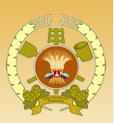 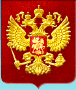